UBND QUẬN LONG BIÊN
TRƯỜNG MẦM NON HỒNG TIẾN
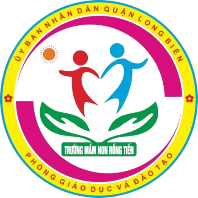 LĨNH VỰC PHÁT TRIỂN NGÔN NGỮ
Bài thơ "Cái bát xinh xinh"
Lứa tuổi: MGN (4 – 5 tuổi)
Giáo viên: Đinh Phương Anh
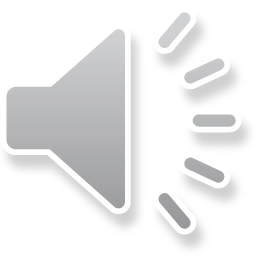 Bài hát
Mời bạn ăn
Đàm thoại
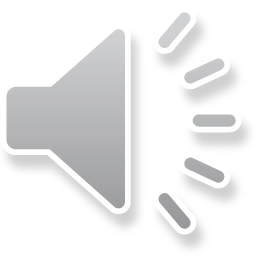 Các con vừa nghe bài thơ gì? Do ai sáng tác?
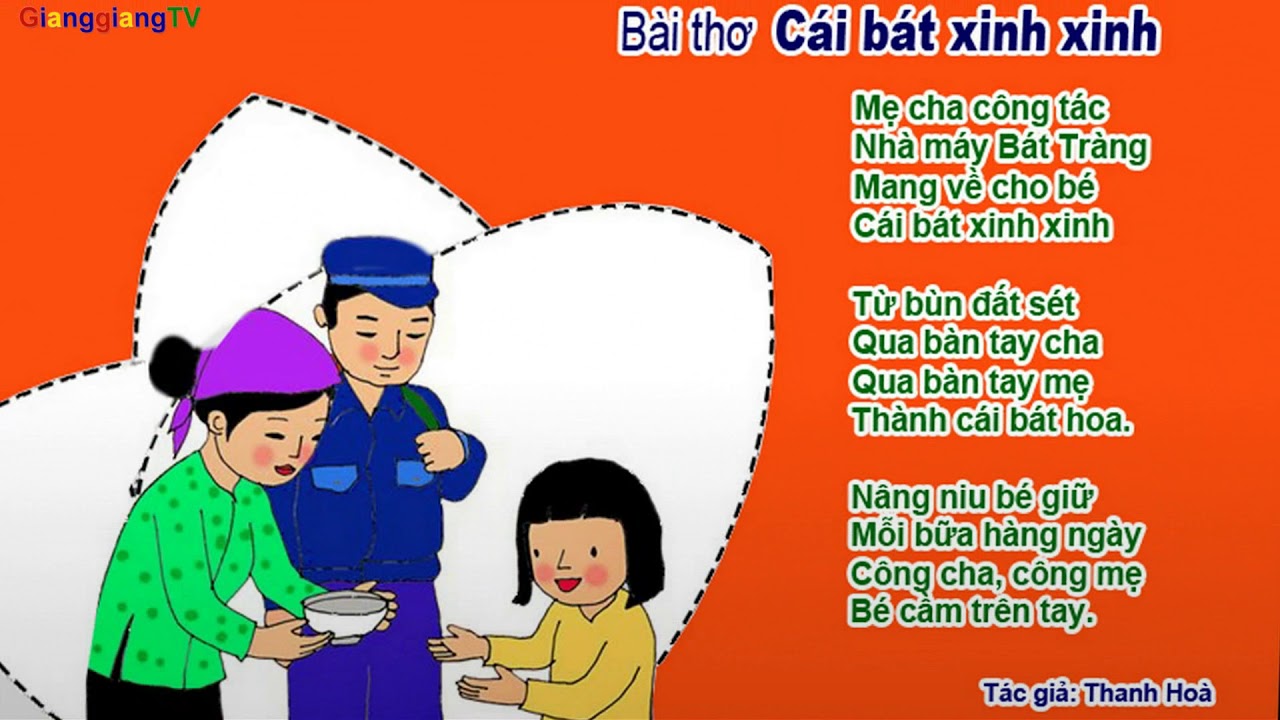 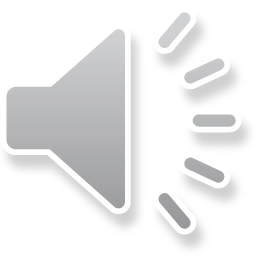 Trong bài thơ có những ai?
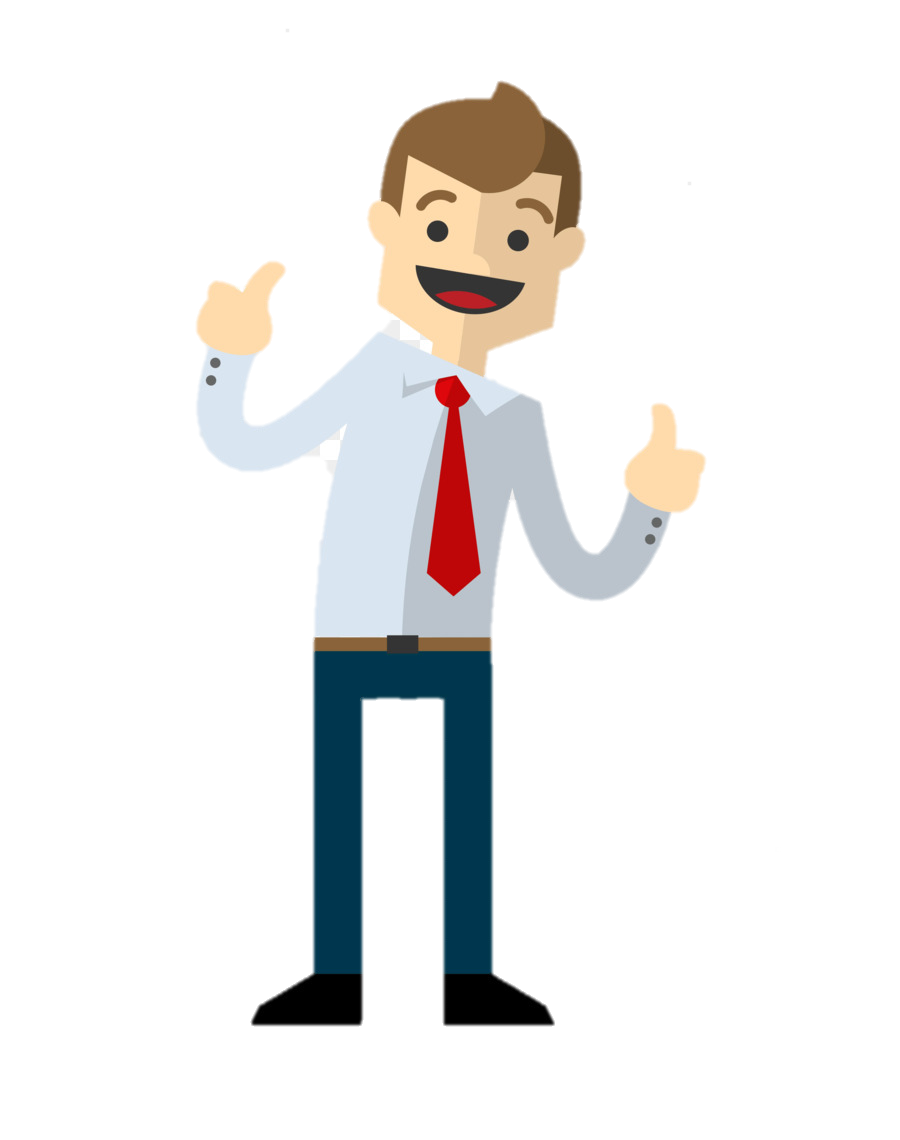 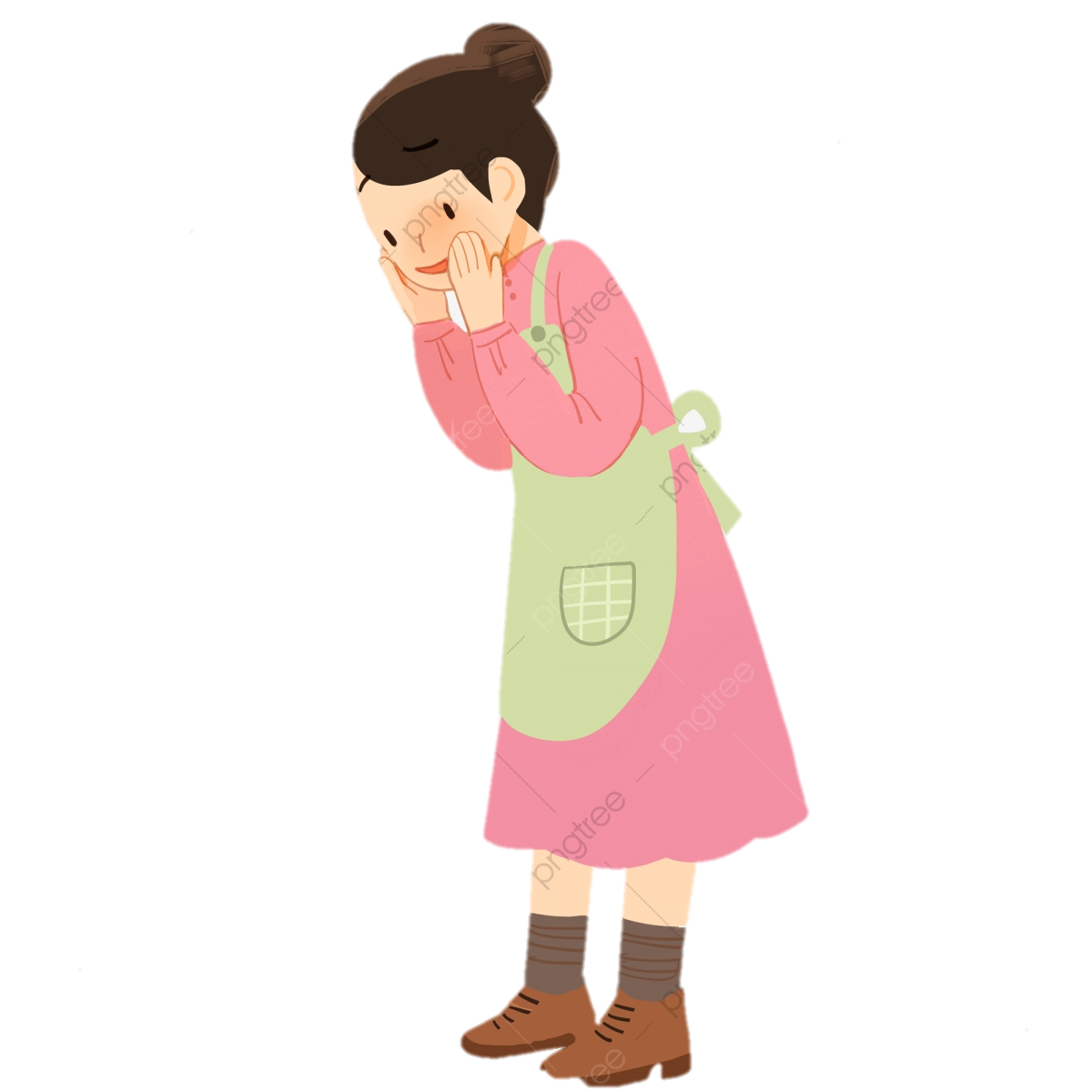 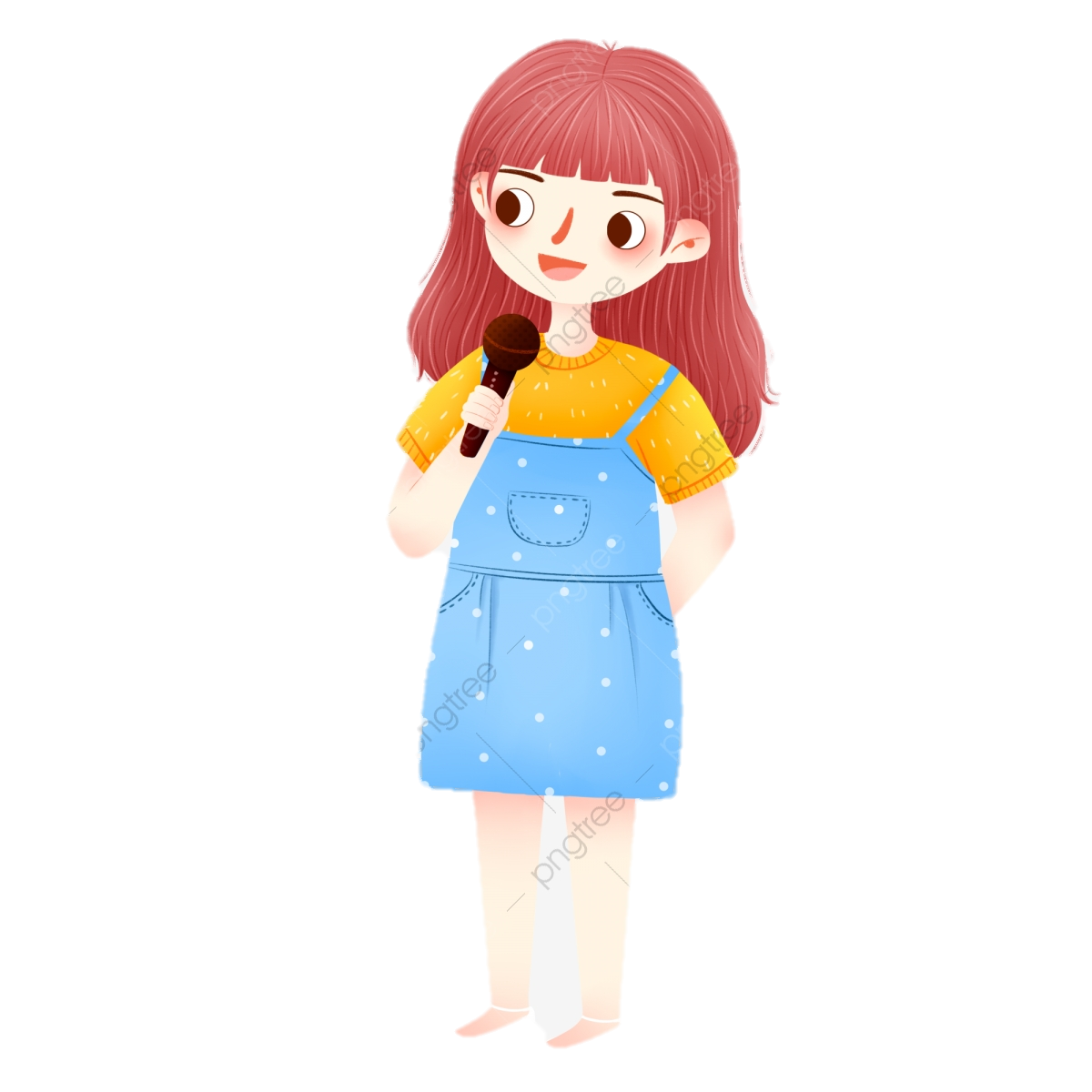 Bố
Mẹ
Con
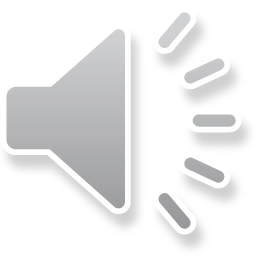 Bố mẹ bạn nhỏ làm ở đâu?
Nhà máy Bát Tràng
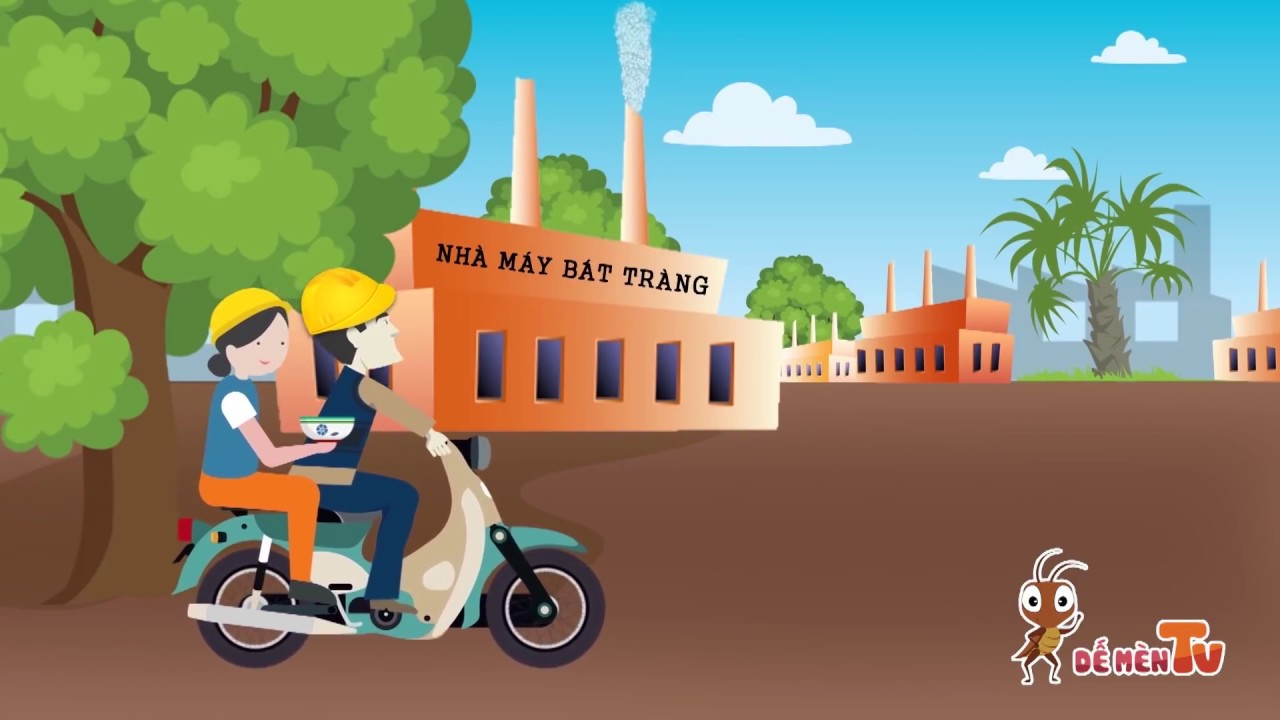 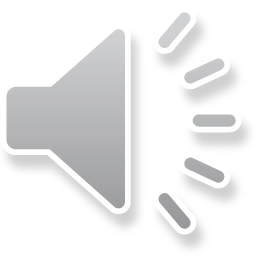 Bố mẹ đã mang về tặng bé đồ vật gì?
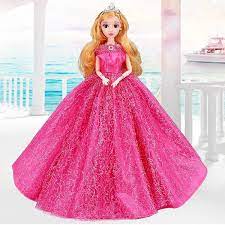 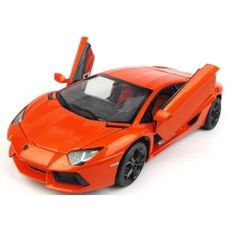 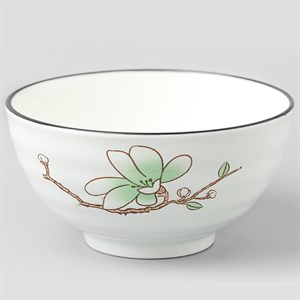 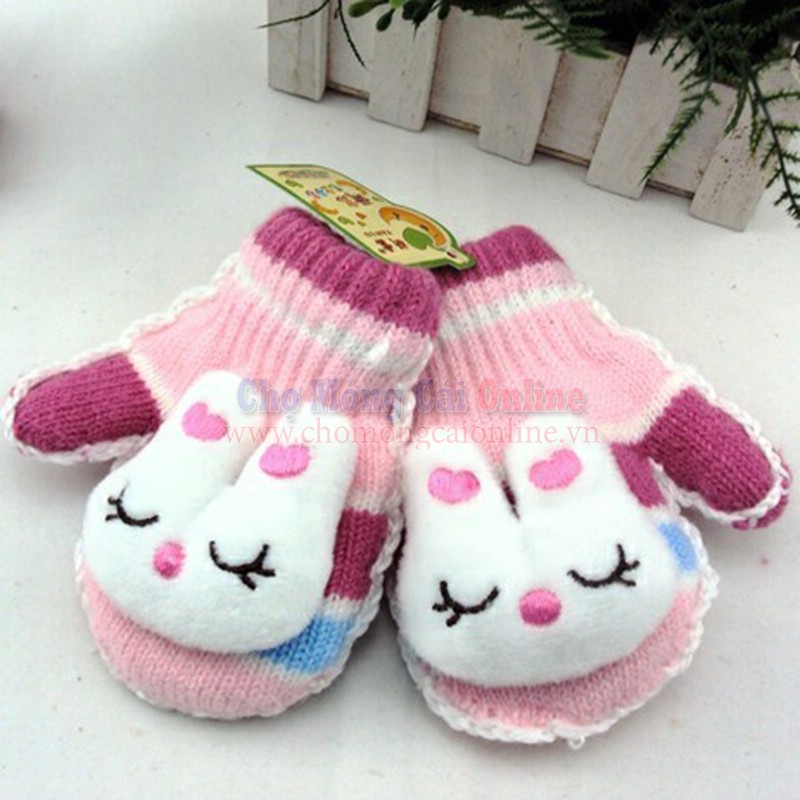 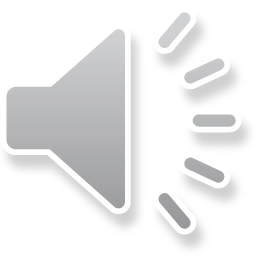 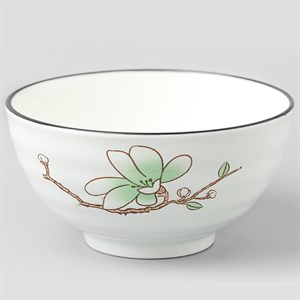 Cái bát xinh xinh
Vì sao bạn nhỏ lại nâng niu, giữ gìn cái bát?
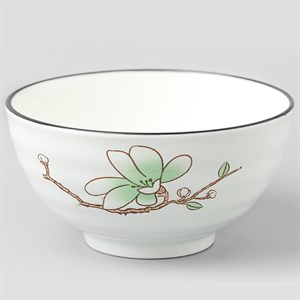 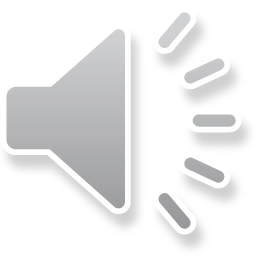 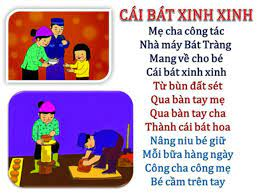 XIN CHÀO VÀ HẸN GẶP LẠI
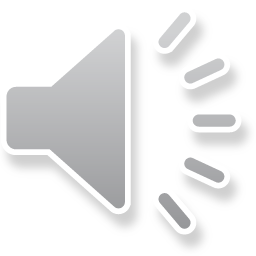